SeminářRurální geografie
Cv. 3 Aktéři a nástroje rozvoje venkova
Vyhlašování výzvy MAS -pokračování z minulé hodiny
1) Řídící orgán (ŘO) vyhlásí průběžnou výzvu na předkládání žádostí o podporu v rámci CLLD
(MPSV,MŽP, MMR, SZIF)
2) MAS připraví výzvu k předkládání žádostí o podporu projektů realizovaných v rámci své strategie CLLD a předloží ji ke kontrole ŘO 
Určení jaké výdaje budou způsobilé

3) MAS vyhlásí výzvu na předkládání žádostí o podporu v rámci specifické výzvy 
Projektová dokumentace, studie proveditelnosti, projektová fiše
Např.: http://www.mascs.cz/images/dokumenty/vyzvy/vyzva-7/Vyzva_c_7_k_predkladani_projektu.pdf
Vyhlašování výzvy MAS
4) MAS hodnotí předložené projektové žádosti podle hodnoticích (preferenčních) kritérií. 

administrativní kontrola -> kontrola přijatelnosti ->bodové hodnocení

Administrativní kontrola - možnost oprav

Kontrola přijatelnosti – splnění základních podmínek

Bodové hodnocení- pravidlo „čtyř očí“ 
	Projekt musí splnit určitý počet bodů
Hodnotící kritéria
Velmi rozmanitá často se mění
Přínos projektu
Soulad se strategií CLLD
Kvalita zpracovaného projektu (reálný harmonogram, řízení rizik)
Horizontálnost projektu (vliv na jiné než cílové skupiny, lokality)
Lokalizace- např. strukturálně postižené regiony, vyloučené oblasti
Celkové náklady
Ekonomická situace žadatele


V některých případech rozhoduje i čas podání žádosti
Vyhlašování výzvy MAS
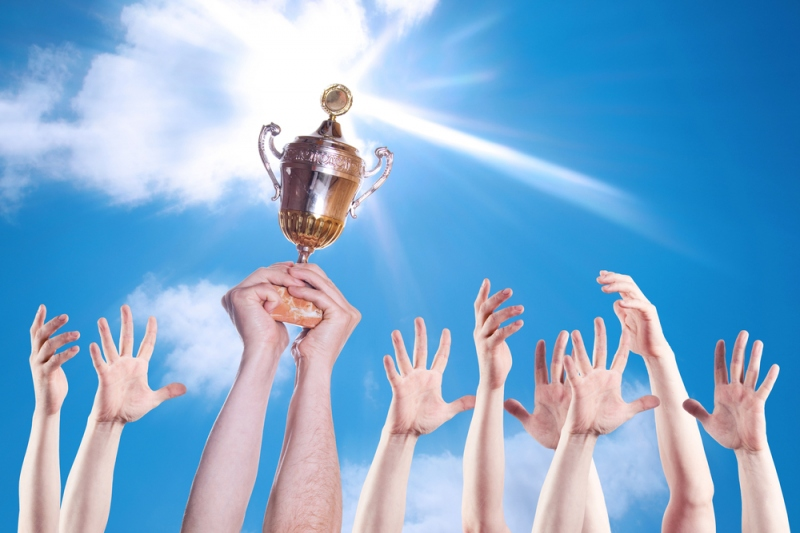 6) Vydání právního aktu ze strany ŘO programu
…
7) Realizace projektu
Monitorovací zprávy, žádosti o platbu…
8) Ukončení realizační fáze projektu
9) Doba udržitelnosti - Provozní fáze projektu
Provozní monitorovací zprávy
Aktéři rozvoje venkova
Veškeré instituce či jednotlivci, kteří nějakým způsobem svými aktivitami vstupují do dění na venkově

Aktéři na třech úrovních
Na lokální úrovni
Na regionální/krajské úrovni
Na národní úrovni

Pro nás důležité pochopení možností jednotlivých aktérů.
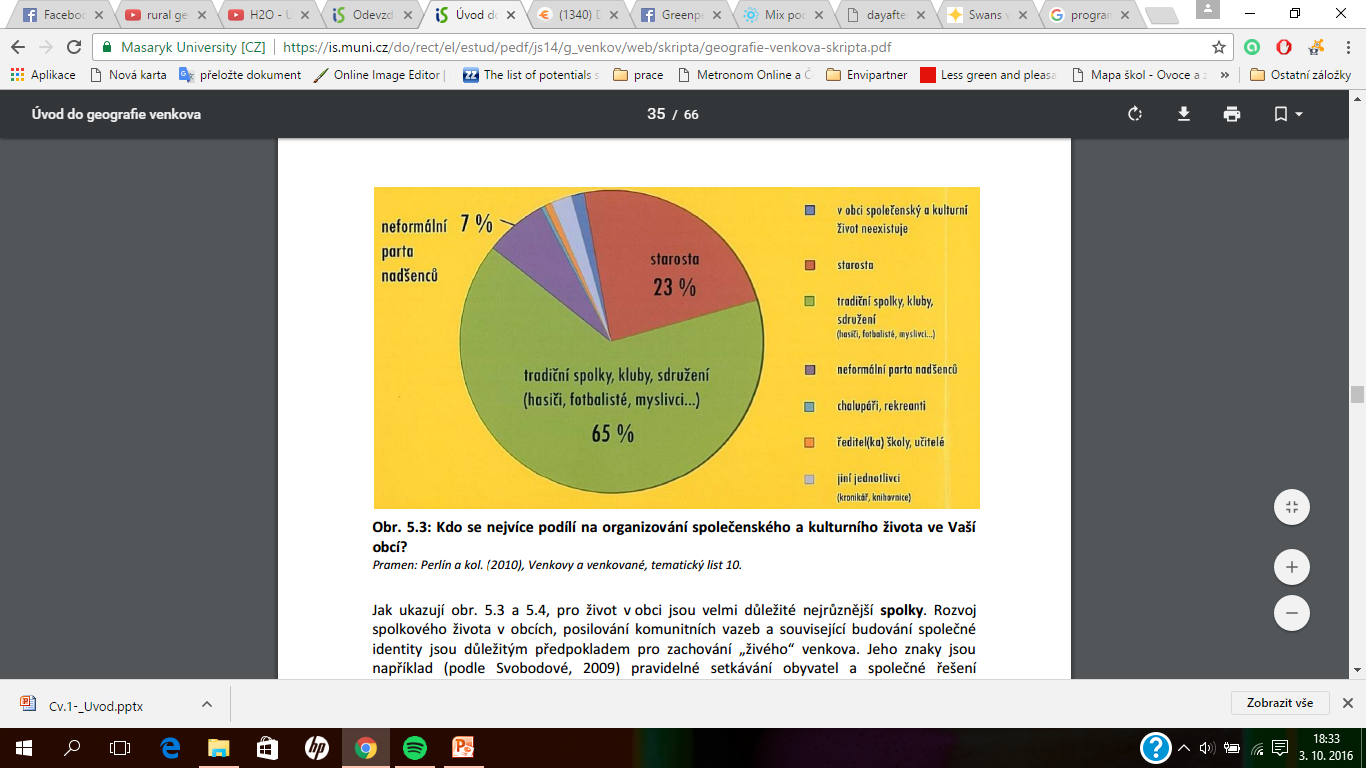 Aktéři na místní úrovni
Spolky
Zvláštní forma právnické osoby 
Samosprávné a dobrovolné sdružení osob vedených společným zájmem

Spolek může vlastním jménem podnikat, ale nesmí to být jeho hlavní činností

Zapisuje se do spolkového rejstříku, který je veden příslušným rejstříkovým soudem
https://or.justice.cz/ias/ui/rejstrik-$firma
Aktéři na regionální úrovni
Krajská zastupitelstva
vlastní rozpočtové prostředky a relativní samostatnost v jejich užití, mohou si vytvářet vlastní krajskou politiku a podpůrné programy
Od roku 2004 disponují prostředky státního Programu obnovy venkova a krajské programy obnovy venkova.

MAS

Dobrovolné svazky obcí
získávání dotací pro samotnou obec
výměna zkušeností, větší informovanost obce

Krajská informační střediska pro rozvoj zemědělství a venkova
zprostředkovatel informací pro odbornou i laickou zemědělskou, potravinářskou a lesnickou veřejnost o cílech Společné zemědělské politiky
Aktéři na národní úrovni
Ministerstva
MZE – nejen zemědělství, 
kompetence také pro vodní hospodářství, ochrany vodních zdrojů, pro potravinářský průmysl, státní správy lesů, myslivosti a rybářství
MMR Program obnovy venkova 
Státní organizace
Lesy ČR
Agrární komora ČR- podpora podnikatelských aktivit v zemědělství, potravinářství a lesnictví, 

SPOV - Spolek pro obnovu venkova
Svaz měst a obcí České republiky
Podílí se na přípravě a tvorbě návrhů legislativních opatření v oblastech týkajících se kompetencí obcí
Celostátní síť pro venkov
komunikační platforma Programu rozvoje venkova
Cílem sítě je sběr dat o nejlepší praxi a šířit nástroje rozvoje venkova a zemědělství
Nástroje - Binek a kol. (2009)
Administrativní nástroje

Vytváří základní rámec pro fungování venkova
zákon č. 128/2000 Sb., o obcích
zákon č. 248/2000 Sb., o podpoře regionálního rozvoje

+ další - o zemědělství, o pozemkových úpravách, o Státním zemědělském intervenčním fondu, o ochraně přírody a krajiny...
Koncepční nástroje
Koncepční dokumenty na národní úrovni
Společná zemědělská politika Evropské unie
Zemědělská politika České republiky
Národní strategický plán rozvoje venkova ČR 
Program rozvoje venkova ČR 

Koncepční dokumenty na úrovni krajů
Územně-plánovací dokumenty
Pozemkové úpravy
Institucionální nástroje
Struktury vzniklé za účelem podpory uplatnění ostatních nástrojů
tzv. měkká infrastruktura
Vznik určité struktury umožňuje zmnožení sil jednotlivých účastníků, zastřešení a sladění různorodých činností a společný postup. 
Spolek pro obnovu venkova ČR
Celostátní sítě pro venkov ČR
Agrární komory

Věcné nástroje
vytváří obvykle podmínky pro fungování ostatních rozvojových oblastí
infrastruktura, poskytnutí prostor, služeb, hmotného plnění, poradenství
dopravní a technická infrastruktura

Sociálně-psychologické nástroje
vzdělávání, komunikace, motivace
Vesnice Roku
Finanční nástroje
Dotace – Viz. příště
Evropské, národní a krajské
Národní - Podpůrný a garanční rolnický a lesnický fond, Program obnovy venkova

investiční x neinvestiční, 
Investiční - náklady jsou spojené s pořízením majetku nebo s jeho obnovou
Neinvestiční spojené s údržbou a opravou majetku

nárokové x nenárokové
Nárokové obce dotace dostávají automaticky, aniž by o ně musely žádat, dány zákonnými předpisy mandatorní výdaje (na školství, sociální péči apod.)
Nenárokové dotaci musí žádat a splnit přitom určitá kritéria
Děkuji za pozornost !
Zdroje: 
Synergie v rozvoji venkova - Aktéři a nástroje rozvoje venkova http://www.garep.cz/wp-content/uploads/2013/03/Synergie_Akteri.pdf